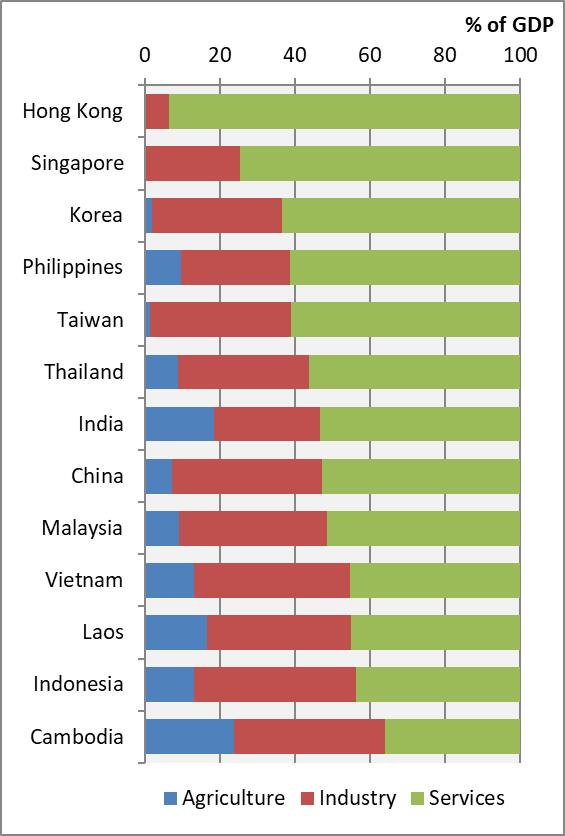 Chart 4.2  GDP by Sector, 2022